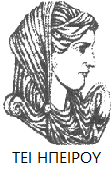 Ελληνική Δημοκρατία
Τεχνολογικό Εκπαιδευτικό Ίδρυμα Ηπείρου
Μηχανογραφημένη Λογιστική ΙI
Άρθρο 4 – Επιπρόσθετα Λογιστικά Αρχεία
Χύτης Ευάγγελος
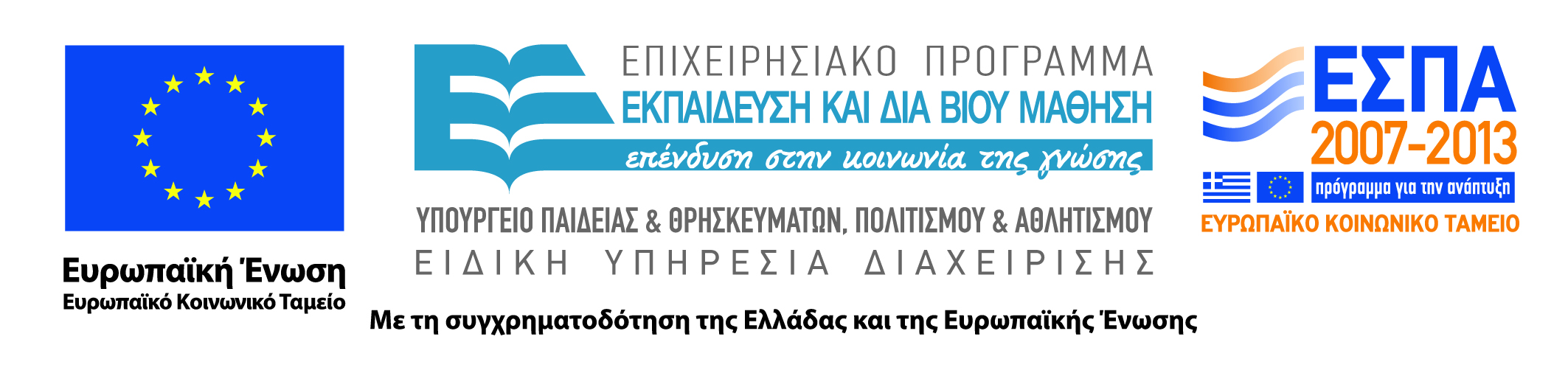 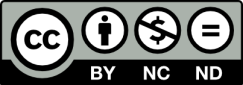 Ανοιχτά Ακαδημαϊκά Μαθήματα στο ΤΕΙ Ηπείρου
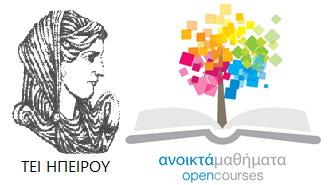 Λογιστικής και Χρηματοοικονομικής
Μηχανογραφημένη Λογιστική IΙ
Ενότητα 6: Άρθρο 4 – Επιπρόσθετα Λογιστικά Αρχεία
Χύτης Ευάγγελος
Πρέβεζα, 2015
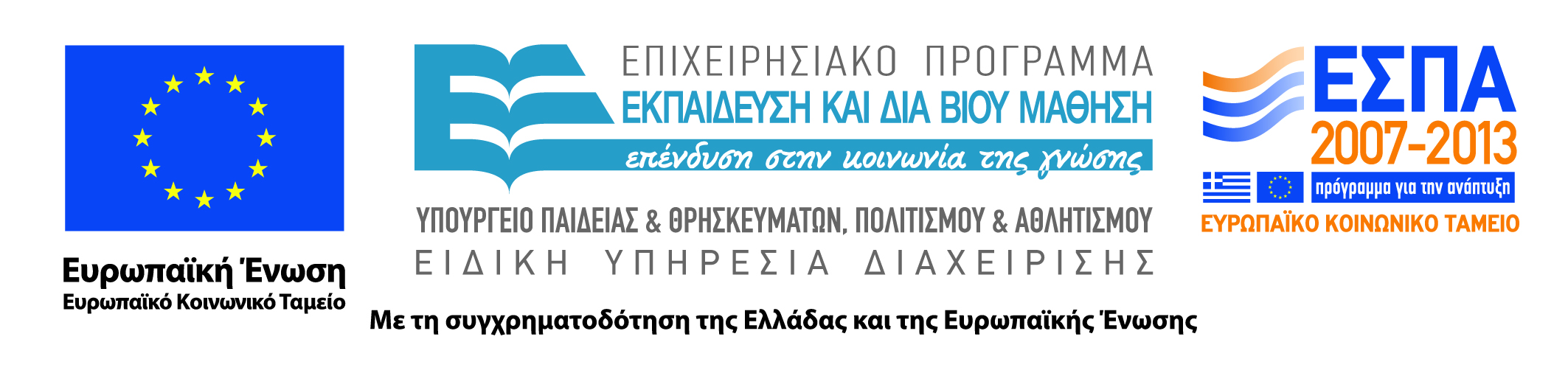 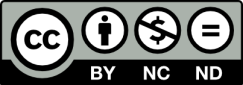 Άδειες Χρήσης
Το παρόν εκπαιδευτικό υλικό υπόκειται σε άδειες χρήσης Creative Commons. 
Για εκπαιδευτικό υλικό, όπως εικόνες, που υπόκειται σε άλλου τύπου άδειας χρήσης, η άδεια χρήσης αναφέρεται ρητώς.
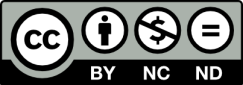 3
Χρηματοδότηση
Το έργο υλοποιείται στο πλαίσιο του Επιχειρησιακού Προγράμματος «Εκπαίδευση και Δια Βίου Μάθηση» και συγχρηματοδοτείται από την Ευρωπαϊκή Ένωση (Ευρωπαϊκό Κοινωνικό Ταμείο) και από εθνικούς πόρους.
Το έργο «Ανοικτά Ακαδημαϊκά Μαθήματα στο TEI Ηπείρου» έχει χρηματοδοτήσει μόνο τη αναδιαμόρφωση του εκπαιδευτικού υλικού.
Το παρόν εκπαιδευτικό υλικό έχει αναπτυχθεί στα πλαίσια του εκπαιδευτικού έργου του διδάσκοντα.
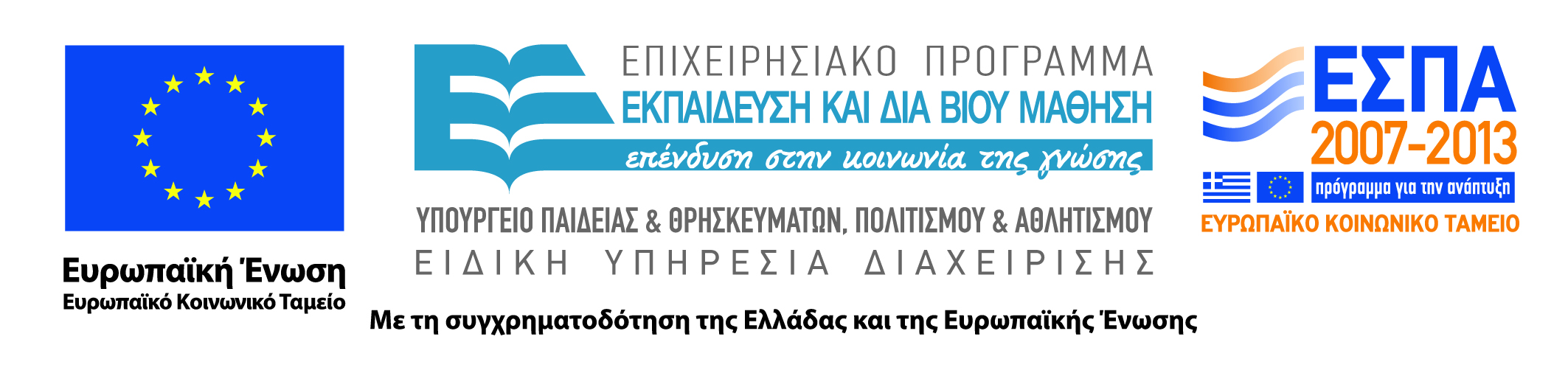 Σκοποί  ενότητας
Στην ενότητα αύτη  πέραν του λογιστικού συστήματος αναλύονται και κάποια επιπλέον λογιστικά αρχεία της οντότητας τα οποία τηρούνται με ημερομηνία αναφοράς την ημερομηνία τέλους της περιόδου (ημερομηνία του ισολογισμού).
5
Άλλα λογιστικά αρχεία
1. Η οντότητα τηρεί κατά περίπτωση, πέραν των αρχείων του άρθρου 3, τα αρχεία (βιβλία) που περιγράφονται στις επόμενες παραγράφους, με ημερομηνία αναφοράς την ημερομηνία τέλους της περιόδου (ημερομηνία του ισολογισμού).
6
2. Αρχείο ενσώματων και άυλων πάγιων περιουσιακών στοιχείων. Στο αρχείο αυτό, με τήρηση αναλυτικής μερίδας, παρακολουθείται η αξία κτήσης κατά την αρχική αναγνώριση καθώς και κάθε επακόλουθη μεταβολή, δηλαδή προσθήκη, αναπροσαρμογή, απομείωση, διαγραφή και απόσβεση επί του παγίου, με ένδειξη των σωρευτικών ποσών και των ποσών που αφορούν τη χρήση. Στο αρχείο αυτό παρακολουθούνται και τα πλήρως αποσβεσμένα πάγια τα οποία εξακολουθούν να πληρούν τον ορισμό του παγίου περιουσιακού στοιχείου, είτε εξακολουθούν να είναι σε λειτουργία είτε όχι.
7
3. Αρχείο επενδύσεων σε χρεωστικούς τίτλους, τίτλους καθαρής θέσης και λοιπούς τίτλους. Στο αρχείο αυτό καταχωρούνται κατά τίτλο τα υπάρχοντα στοιχεία με σύντομη περιγραφή και αναφορά της ποσότητας και της λογιστικής αξίας τους.
8
4. Αρχείο ιδιόκτητων αποθεμάτων: Στο αρχείο αυτό καταχωρούνται: 
   α) Τα ποσοτικά δεδομένα της φυσικής καταμέτρησης (σύντομη περιγραφή είδους, μονάδα μέτρησης και ποσότητα), κατά είδος και διακεκριμένα για κάθε αποθηκευτικό χώρο. 
   β) Η κατά μονάδα αξία επιμέτρησης, καθώς και η συνολική αξία επιμέτρησης του κάθε είδους. 
  γ) Ο προσδιορισμός της ποσότητας αποθεμάτων δύναται να γίνεται με έμμεσες τεχνικές που είναι αξιόπιστες και κατάλληλα τεκμηριωμένες. 
  δ) Αναλώσιμα υλικά αγαθά που δεν είναι σημαντικά μπορούν να μην απογράφονται.
9
5. Αρχείο αποθεμάτων τρίτων. Η οντότητα που έχει στην κατοχή της αποθέματα κυριότητας άλλης οντότητας τηρεί αρχείο στο οποίο καταγράφονται αναλυτικά τα σχετικά αποθέματα, κατά είδος και ποσότητα και διακεκριμένα κατά αποθηκευτικό χώρο.
10
ΕΡΜΗΝΕΙΑ ΠΟΛ 1003
 4.5.1 Καθιερώνεται η υποχρέωση της οντότητας για παρακολούθηση κατ’ είδος και ποσότητα, διακεκριμένα κατά αποθηκευτικό χώρο, των αποθεμάτων τρίτων. Η διάταξη αναφέρεται σε εμπορεύσιμα αγαθά, δηλαδή δεν συμπεριλαμβάνει εγγυοδοσίες (επιστρεπτέα είδη συσκευασίας, παλέτες, κενές φιάλες, κλπ.). Η παρακολούθηση δύναται να γίνεται με οποιοδήποτε πρόσφορο τρόπο και να προκύπτει από οποιοδήποτε τηρούμενο αρχείο. Διευκρινίζεται ότι δεν απαιτείται φυσική καταμέτρηση των σχετικών αποθεμάτων. Θεσπίζεται μόνο η υποχρέωση παρακολούθησης αυτών των αποθεμάτων, ώστε η οντότητα να δύναται να τεκμηριώνει τα αποθέματα αυτής της κατηγορίας που βρίσκονται στην κατοχή της (για παράδειγμα, τηρώντας με τάξη και πληρότητα το σύνολο των λαμβανόμενων και εκδιδόμενων παραστατικών διακίνησης ή ενημερώνοντας επιπρόσθετα άλλα αρχεία).
11
6. Αρχείο λοιπών περιουσιακών στοιχείων. Στο αρχείο αυτό καταχωρούνται αναλυτικά κατά είδος τα υπάρχοντα λοιπά περιουσιακά στοιχεία, με σύντομη περιγραφή και αναφορά της ποσότητας, όπου συντρέχει περίπτωση, και της λογιστικής τους αξίας. 
 
7. Αρχείο λογαριασμών καθαρής θέσης. Στο αρχείο αυτό καταχωρούνται αναλυτικά κατά είδος οι λογαριασμοί καθαρής θέσης.
12
8. Αρχείο λογαριασμών υποχρεώσεων. Στο αρχείο αυτό καταχωρούνται αναλυτικά κατά είδος οι υποχρεώσεις, με αναφορά της ποσότητας (όταν συντρέχει περίπτωση) και της λογιστικής τους αξίας. 
 
9. Αρχείο περιουσιακών στοιχείων και υποχρεώσεων σε ξένο νόμισμα. Στο αρχείο αυτό παρακολουθείται η ποσότητα των μονάδων του ξένου νομίσματος για τα επιμέρους περιουσιακά στοιχεία και υποχρεώσεις που εκφράζονται στο νόμισμα αυτό.
13
10. Οι πληροφορίες που απαιτούνται από το παρόν άρθρο δύναται να παρέχονται από άλλα αρχεία που τηρεί η οντότητα ή από συνδυασμό αρχείων. 

ΕΡΜΗΝΕΙΑ ΠΟΛ 1003
4.10.1 Δεν απαιτείται η τήρηση ξεχωριστού αρχείου για τις πληροφορίες του άρθρου 4, όταν οι ίδιες πληροφορίες είναι διαθέσιμες από άλλα αρχεία που τηρεί η οντότητα ή από συνδυασμό αρχείων.
14
Λοιπές επεξηγήσεις
4.01 Σημειώνεται ότι οι οντότητες της περίπτωσης 2(γ) του άρθρου 1 που, σύμφωνα με το νόμο, συντάσσουν μόνο κατάσταση αποτελεσμάτων (απαλλασσόμενες από την υποχρέωση σύνταξης ισολογισμού), δεν έχουν υποχρέωση τήρησης των αρχείων των παραγράφων 6 (Αρχείο λοιπών περιουσιακών στοιχείων), 7 (Αρχείο λογαριασμών καθαρής θέσης) και 8 (Αρχείο λογαριασμών υποχρεώσεων) του παρόντος άρθρου.
15
Βιβλιογραφία
Καραγιώργος Π. – Πετρίδης Α. (2010), Μηχανογραφημένη Λογιστική, εκδότης: Αφοί Θ.Καραγιώργου Ο.Ε.
Πολλάλης Ι., Βοζίκης Α. (2009), Πληροφορικά Συστήματα Διαχείρισης Επιχειρησιακών Πόρων: Στρατηγικές και Εφαρμογές, εκδότης: UTOPIA Εκδόσεις ΕΠΕ
Βενιέρης Γ., Κοέν Σ., Βλήσμος Ο. (2015), Λογιστικά Πληροφοριακά Συστήματα, εκδότης: Εταιρεία Αξιοποίησης και Διαχείρισης της περιουσίας του Οικονομικού Πανεπιστημίου Αθηνών Α.Ε.
Σημείωμα Αναφοράς
Χύτης Ε. (2015) Μηχανογραφημένη Λογιστική IΙ. ΤΕΙ Ηπείρου. Διαθέσιμο από:
http://oc-web.ioa.teiep.gr/OpenClass/courses/LOGO125/
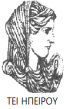 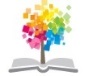 17
ΔΙΑΤΑΡΑΧΕΣ ΦΩΝΗΣ, Ενότητα 0, ΤΜΗΜΑ ΛΟΓΟΘΕΡΑΠΕΙΑΣ, ΤΕΙ ΗΠΕΙΡΟΥ - Ανοιχτά Ακαδημαϊκά Μαθήματα στο ΤΕΙ Ηπείρου
Σημείωμα Αδειοδότησης
Το παρόν υλικό διατίθεται με τους όρους της άδειας χρήσης Creative Commons Αναφορά Δημιουργού-Μη Εμπορική Χρήση-Όχι Παράγωγα Έργα 4.0 Διεθνές [1] ή μεταγενέστερη. Εξαιρούνται τα αυτοτελή έργα τρίτων π.χ. φωτογραφίες, Διαγράμματα κ.λ.π., τα οποία εμπεριέχονται σε αυτό και τα οποία αναφέρονται μαζί με τους όρους χρήσης τους στο «Σημείωμα Χρήσης Έργων Τρίτων».
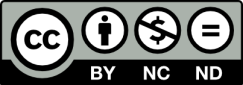 Ο δικαιούχος μπορεί να παρέχει στον αδειοδόχο ξεχωριστή άδεια να  χρησιμοποιεί το έργο για εμπορική χρήση, εφόσον αυτό του  ζητηθεί.
[1]
http://creativecommons.org/licenses/by-nc-nd/4.0/deed.el
Τέλος Ενότητας
Επεξεργασία: Βαφειάδης Νικόλαος
Πρέβεζα, 2015
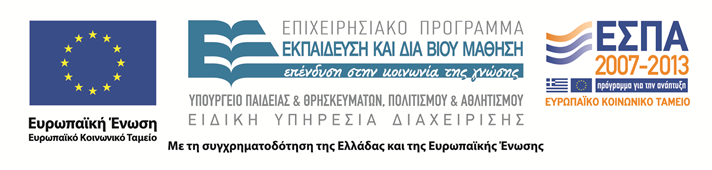 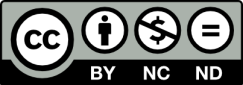 Σημειώματα
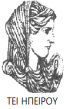 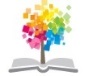 20
ΔΙΑΤΑΡΑΧΕΣ ΦΩΝΗΣ, Ενότητα 0, ΤΜΗΜΑ ΛΟΓΟΘΕΡΑΠΕΙΑΣ, ΤΕΙ ΗΠΕΙΡΟΥ - Ανοιχτά Ακαδημαϊκά Μαθήματα στο ΤΕΙ Ηπείρου
Διατήρηση Σημειωμάτων
Οποιαδήποτε  αναπαραγωγή ή διασκευή του υλικού θα πρέπει  να συμπεριλαμβάνει:

το Σημείωμα Αναφοράς
το  Σημείωμα Αδειοδότησης
τη Δήλωση Διατήρησης Σημειωμάτων
το Σημείωμα Χρήσης Έργων Τρίτων (εφόσον υπάρχει) 

μαζί με τους συνοδευόμενους υπερσυνδέσμους.
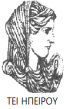 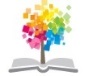 21
ΔΙΑΤΑΡΑΧΕΣ ΦΩΝΗΣ, Ενότητα 0, ΤΜΗΜΑ ΛΟΓΟΘΕΡΑΠΕΙΑΣ, ΤΕΙ ΗΠΕΙΡΟΥ - Ανοιχτά Ακαδημαϊκά Μαθήματα στο ΤΕΙ Ηπείρου
Τέλος Ενότητας
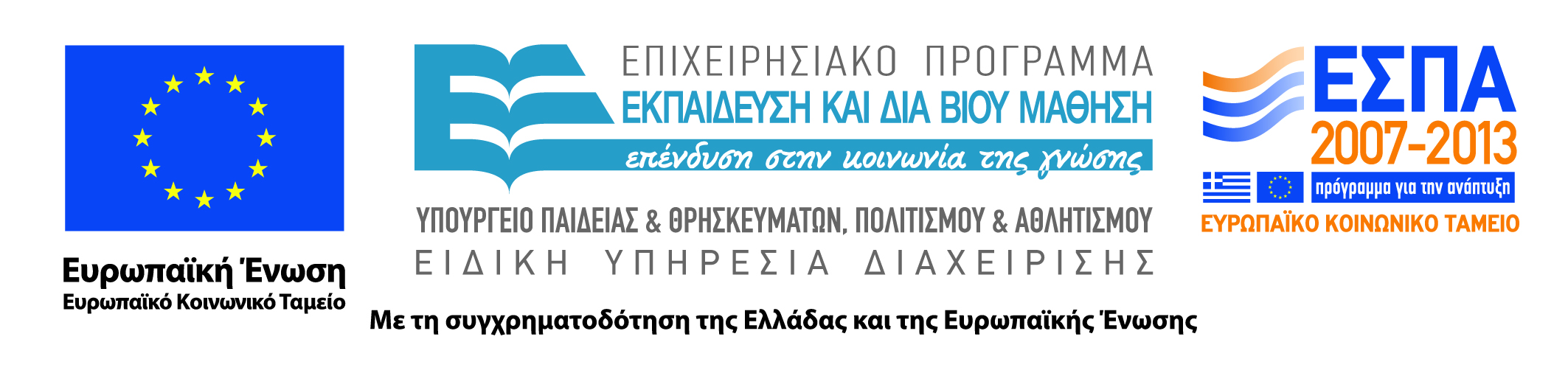 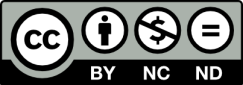